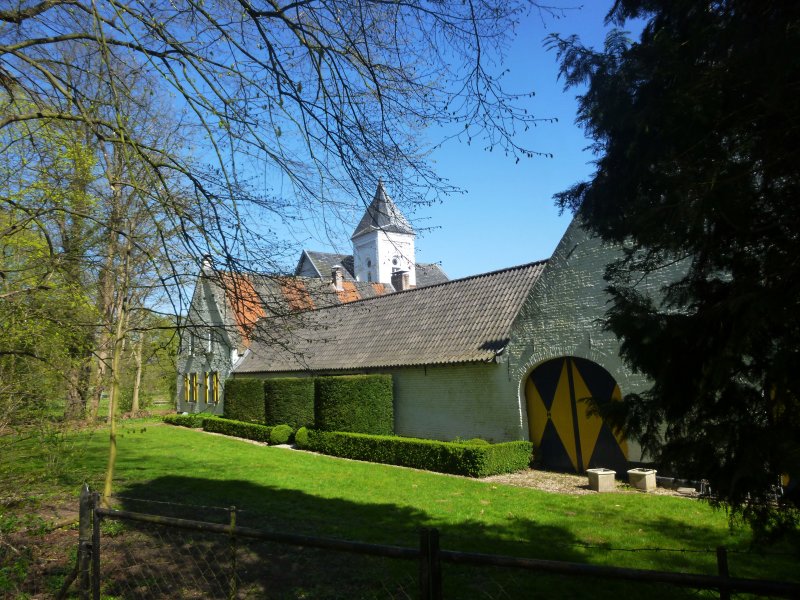 Nieuw leven voor de Boerderijenstichting Limburg
16 februari 2019
Boerderijstichting Limburg
Programma
13.15 u	Aanleiding en doel van de bijeenkomst
13.25 u	Wat is er aan de hand op het platteland?
14.10 u 	Een andere manier van kijken (Andrea 		Stultiens)
14.50 u 	Pauze 
15.15 u	Opdracht voor een nieuwe BSL
16.10 u 	Naar een nieuwe start. Wie doet mee? 
16.30 u	Afspraken en afsluiting
16 februari 2019
Boerderijstichting Limburg
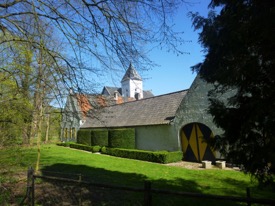 Erfgoed en platteland in Limburg
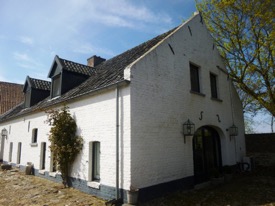 Wat is er aan de hand op het platteland?
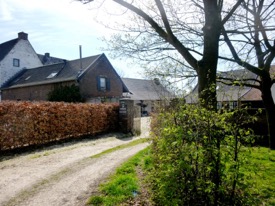 16 februari 2019
Boerderijstichting Limburg
Erfgoed in de loop der jaren
Buurtschap Langhout
Dorp Maasbree
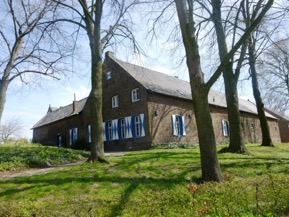 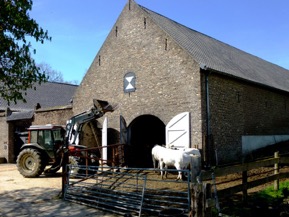 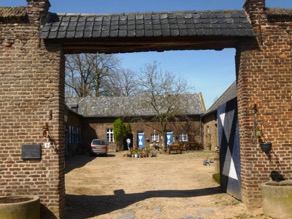 16 februari 2019
Boerderijstichting Limburg
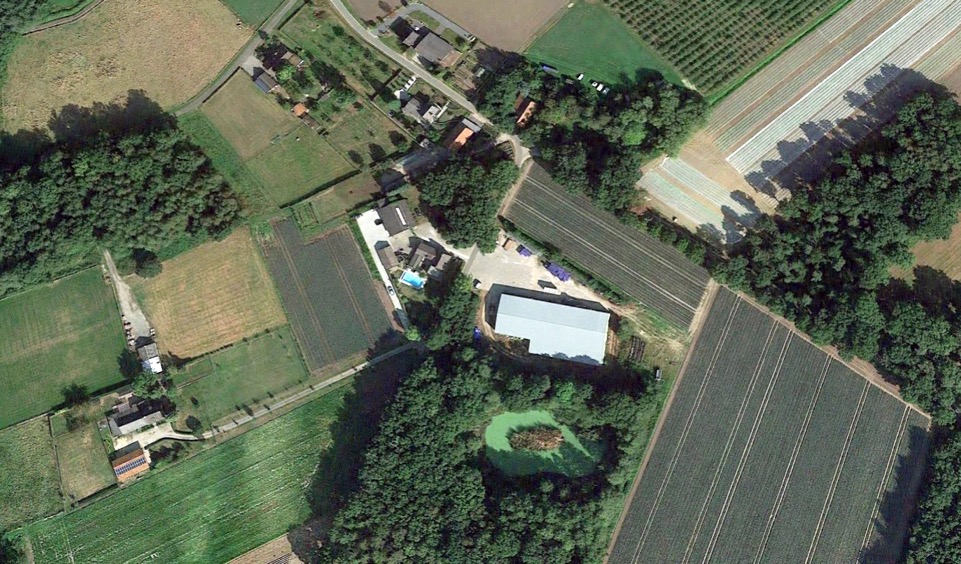 Langhout(de Duif, Stokbroek)
Een buurtschap in Maasbree
16 februari 2019
Boerderijstichting Limburg
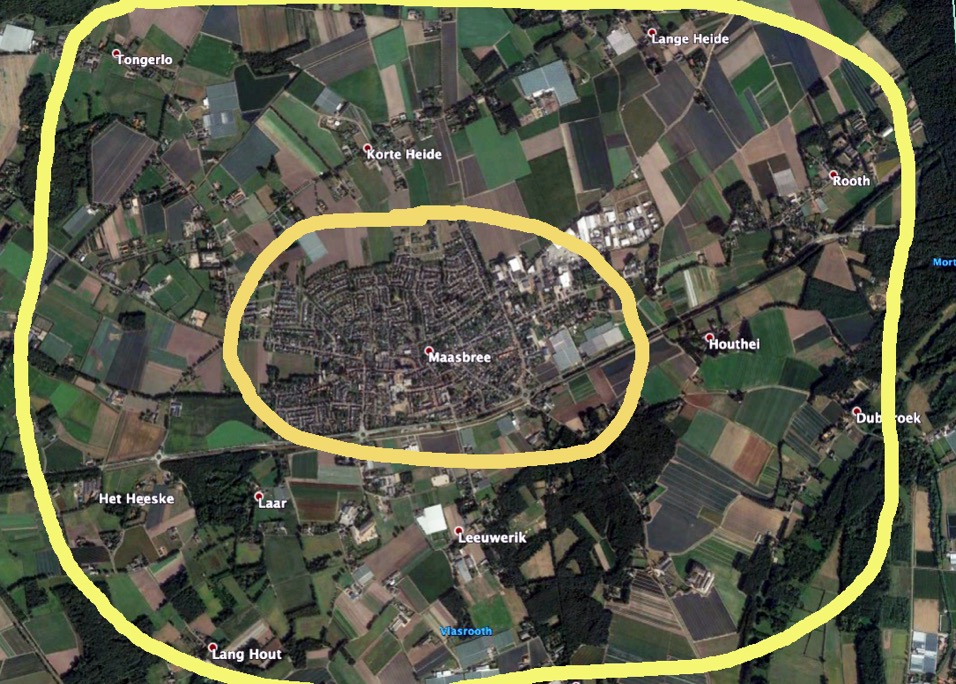 16 februari 2019
Boerderijstichting Limburg
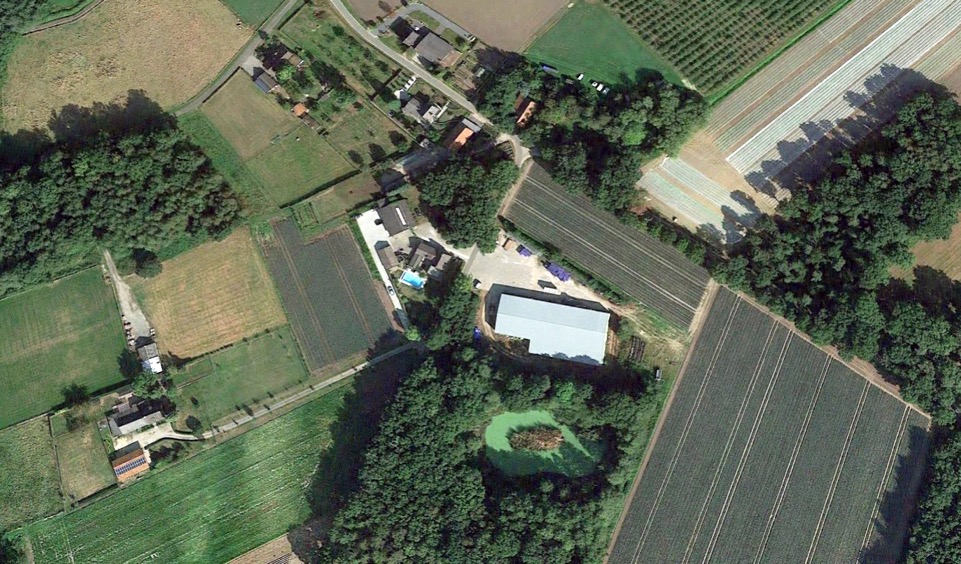 16 februari 2019
Boerderijstichting Limburg
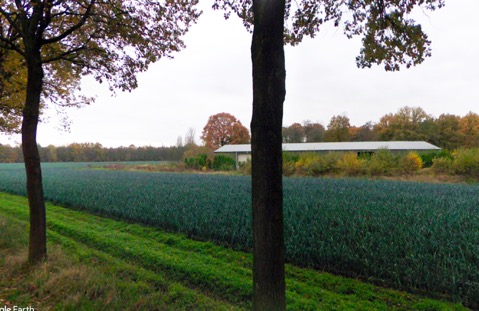 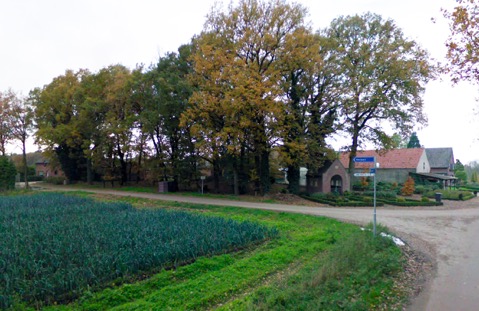 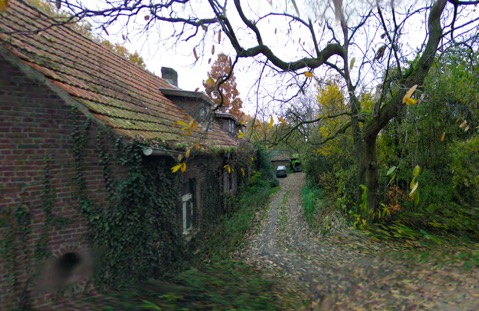 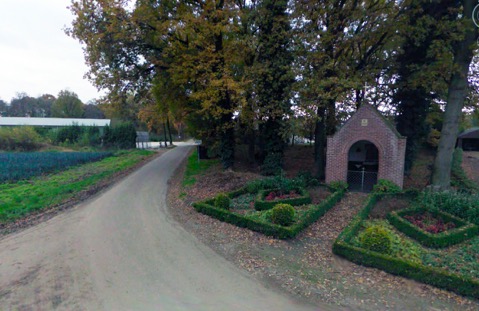 16 februari 2019
Boerderijstichting Limburg
Langhout
Achteraf
Geriefhout
Roest-water
Slecht gedraineerd, broekland
16 februari 2019
Boerderijstichting Limburg
Agrarisch
Landbouw: van 10 gemengde bedrijven naar 1 tuinbouwbedrijf
Teelten: aardappelen/suikerbieten/rogge -> fruit, augurken, champignons -> vollegrondsgroenten, asperges
Oppervlaktes: steeds groter, efficiënter
Wateropgave: waterkwaliteit en kwantiteit: nu beken vegen, draineren/aanvoeren, afkoppelen; straks niet meer beregenen.
16 februari 2019
Boerderijstichting Limburg
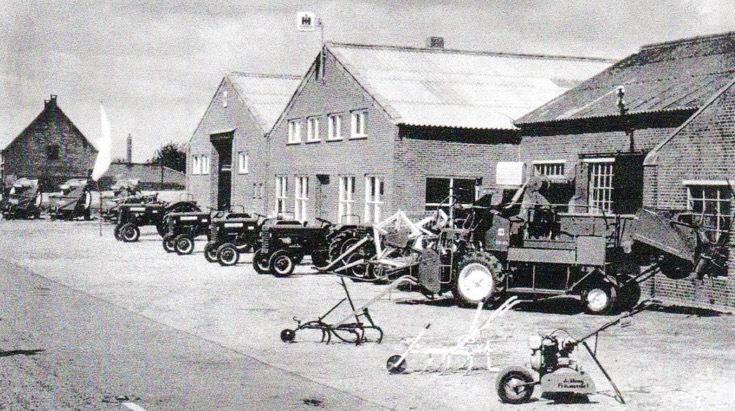 Van ambacht naar dienstverlening
 hergebruik industrieel erfgoed
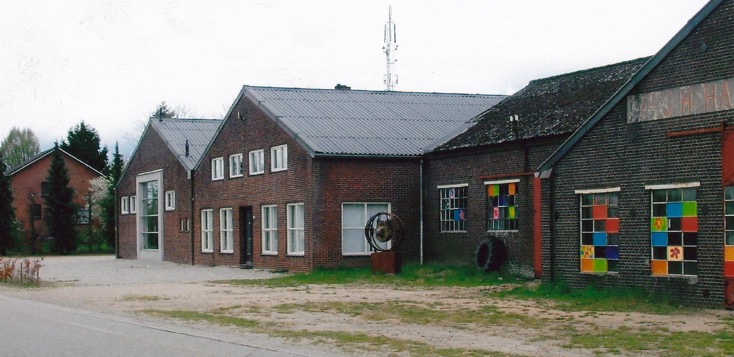 16 februari 2019
Boerderijstichting Limburg
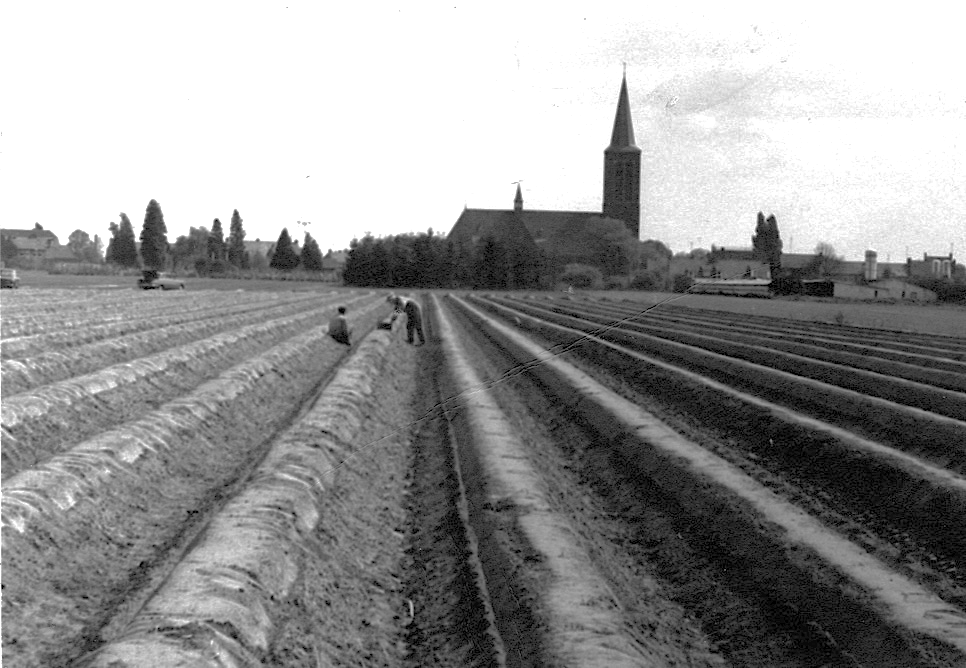 16 februari 2019
Boerderijstichting Limburg
Gevolgen
Leegstand stallen; aspergekassen; wiet & asbest
Polen, huisvesting van 20 – 40
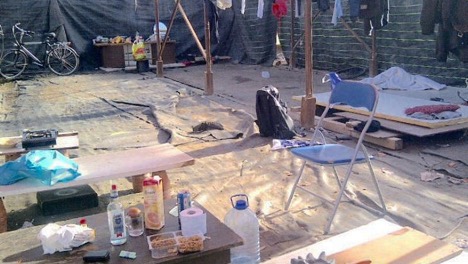 16 februari 2019
Boerderijstichting Limburg
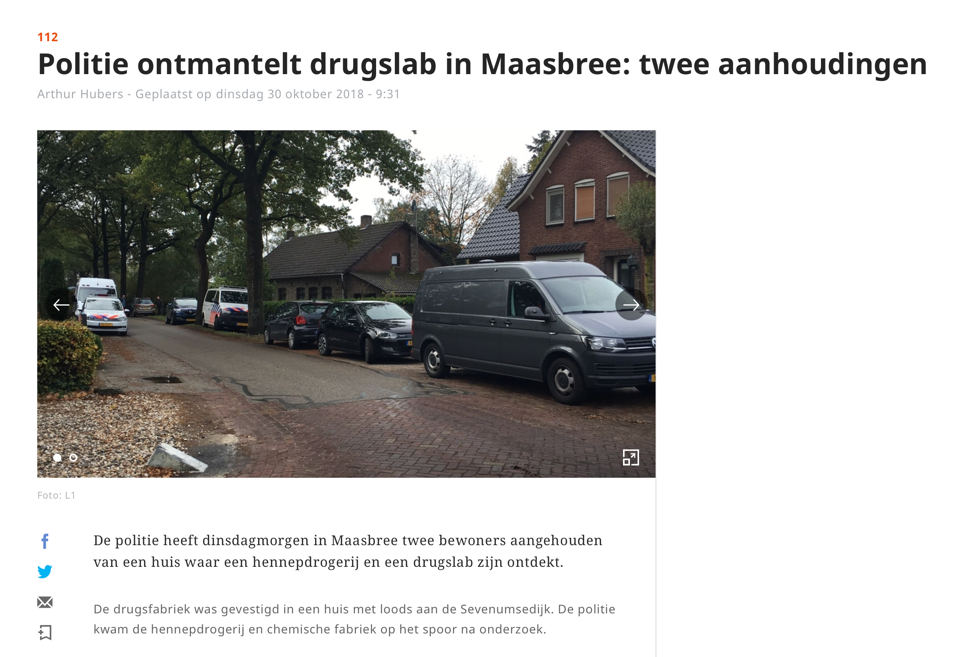 16 februari 2019
Boerderijstichting Limburg
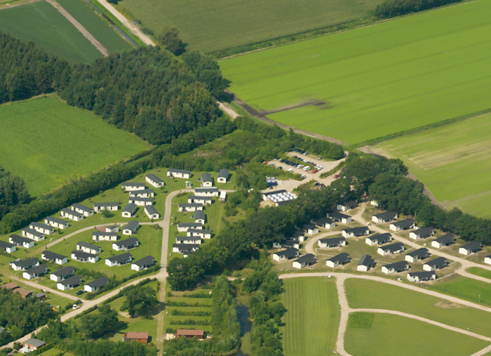 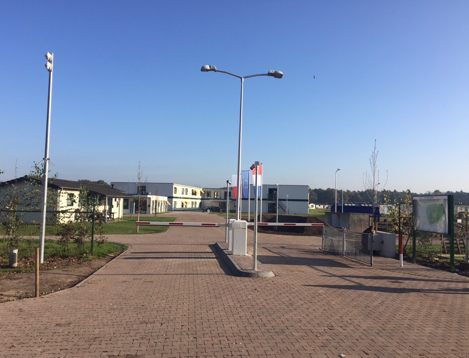 16 februari 2019
Boerderijstichting Limburg
Omgeving
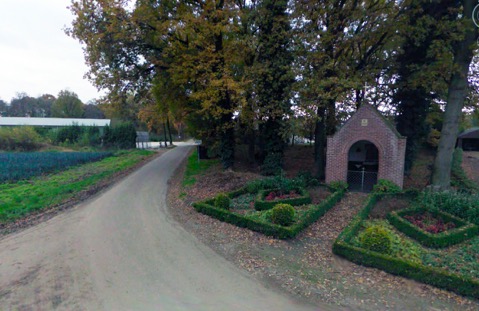 Groen: 	
publiek: natuurgebiedjes;
privé: eigen paradijsjes, soms met hekken
Kapelke: door onderduikers geschonken; nu stichting Kruisen en Kapellen
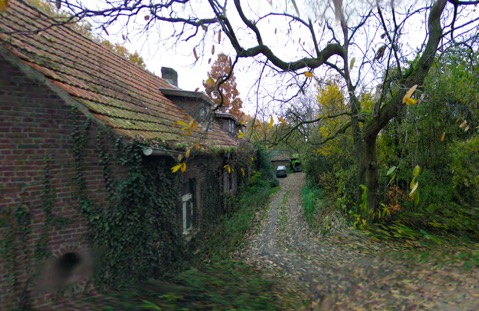 16 februari 2019
Boerderijstichting Limburg
Toekomst
Ontwikkelingen zijn er altijd; ‘t is net of ze steeds dwingender en sneller gaan
Naar een nieuw evenwicht tussen grond en gebruik, mens en natuur
Vrijkomende gebouwen en de invulling ervan bepalen voor een belangrijk deel de leefbaarheid van de buurt
Wie heeft er nog grip op?
16 februari 2019
Boerderijstichting Limburg
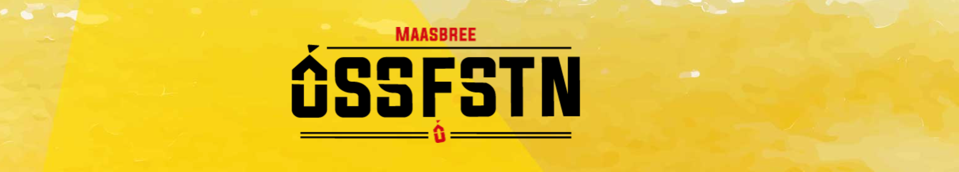 Opschaling
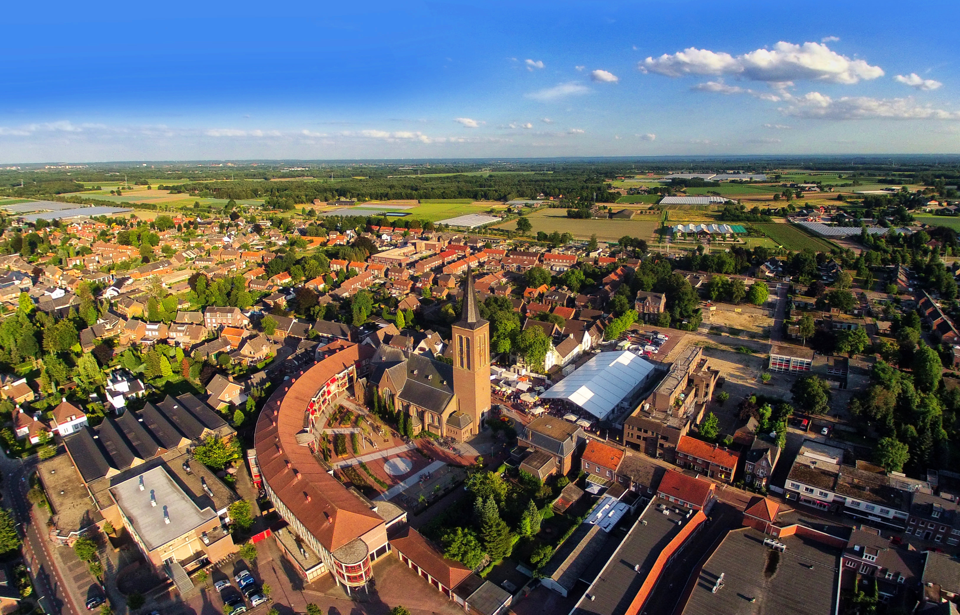 Van Maasbree naar Peel & Maas
Van parochie Heilige Aldegundis naar cluster MKBE
Van coöperatieve tuinbouwveiling Maasbree naar ZON
Van Lagere School naar Stichting Kerobei
……………….
16 februari 2019
Boerderijstichting Limburg
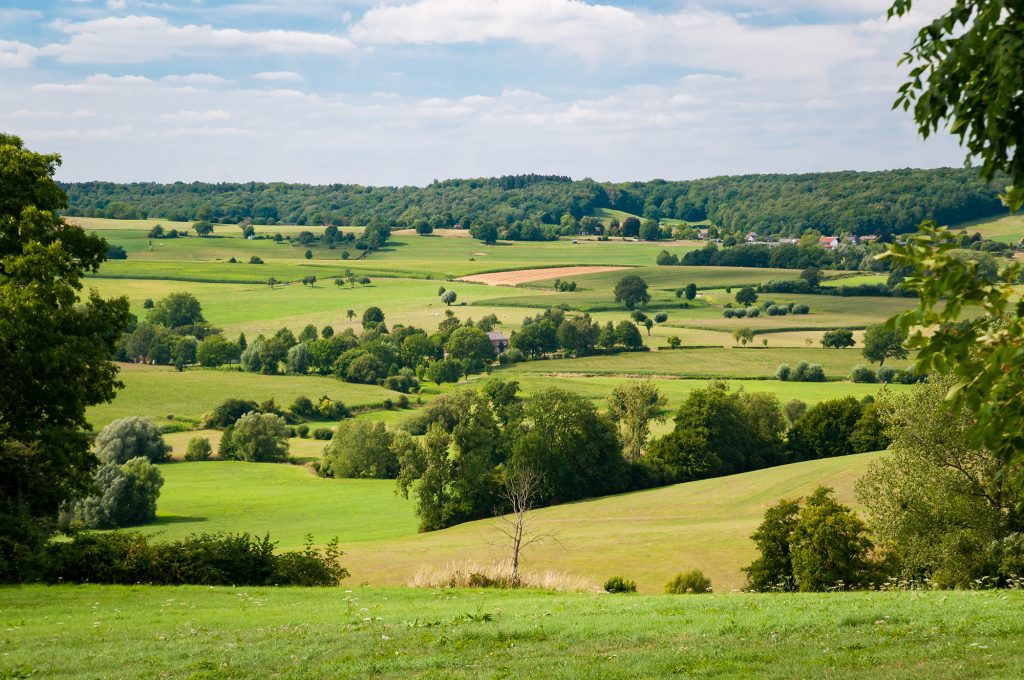 Limburg
16 februari 2019
Boerderijstichting Limburg
Relevant voor de BSL
Erfgoed, denken en doen
Bedrijfsontwikkeling, VAB’s
Overheidsbeleid en Omgevingsvisie

Netwerk
16 februari 2019
Boerderijstichting Limburg
Erfgoed
Denken in Erfgoedensembles
Dat is de boerderij en daarmee samenhangende onderdelen, zoals de bijgebouwen, erf, boomgaard, tuin en landerijen
Er is een fysieke, ruimtelijke en functionele samenhang tussen de objecten. 
Denken in vier schaalniveaus: 1. Gebouwen, 2. Erfgoedensembles, 3. Landschappelijke Zone, 4. (EU)Regio. 
Bij herbestemming op elk schaalniveau kijken naar kansen, knelpunten en stakeholders.
16 februari 2019
Boerderijstichting Limburg
aantallen
16 februari 2019
Boerderijstichting Limburg
Situatie nu
16 februari 2019
Boerderijstichting Limburg
16 februari 2019
Boerderijstichting Limburg
16 februari 2019
Boerderijstichting Limburg
Bouwtechnische staat van de boerderij.

Het blijkt dat de boer, die geleerd heeft zijn gereedschap te onderhouden, ook zijn opstallen in goede staat weet te houden. Waarschijnlijk dat boeren die zich deze discipline niet eigen gemaakt hebben, de bedrijfsvoering om economische reden al veel eerder moesten staken.  

Naast de over het algemeen goed onderhouden boerderijen zijn er enkele die al jaren geheel niet onderhouden worden. Het betreft daarbij, oude, niet meer economisch te exploiteren gebouwen. Ook zijn er boerderijen aan te wijzen die in verval geraakt zijn omdat er onenigheid over eigendom over ontstaan is. Verder komt het voor dat er boerderijen in verval raken omdat deze niet meer bewoond worden.
16 februari 2019
Boerderijstichting Limburg
16 februari 2019
Boerderijstichting Limburg
Boerderijen
Boerenerven zijn een belangrijk onderdeel van het (agrarische) cultuurlandschap. 
Een agrarisch ensemble bevat ook de omliggende gronden
Ligging, vaak in het dorp mn in Zd Limburg; zichtbaarheid, relatie met een groter geheel, soms deel van een landgoed
De agrarische ensembles veranderen snel door schaalvergroting, specialisering en rationalisering. 
Daardoor verandert ook de beleving van het cultuurlandschap.
Biedt ook kansen om de ruimtelijke kwaliteit van het agrarische ensemble en het landschap te versterken.
16 februari 2019
Boerderijstichting Limburg
Vrijkomende Agrarische Bebouwing
16 februari 2019
Boerderijstichting Limburg
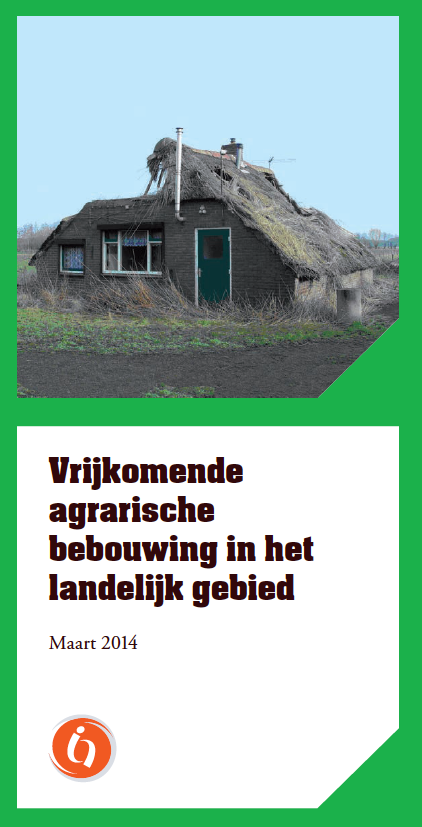 Veranderingen landbouw
Leegstand boerderijen (woning en bijgebouwen) 

Aantal boerderijen nb zonder glastuinbouw
							2000 			2012 			2030 	
			Limburg		6.096 			4.248 			2.700	 			Nederland 		86.319 			63.711 			43.440			
		in %
			Limburg						30%			36%
			Nederland						26%			32%
					Leegstand = verval
					Leegstand boerderij groter dan van kantoren
vrijetijdseconomie /
verbetering kwaliteit woon- en  leefomgeving
realisatie nieuwe natuur,  klimaatadaptatie,
werkgelegenheid sanering,
kringloopdenken: sloopmateriaal als  grondstof voor nieuwbouw
impuls voor binnenstedelijke  herbestemming (minder  'oneigenlijke' herbestemming);  schrappen latente ruimte
duurzame energie;  asbestsanering
milieubelasting /  (volks)gezondheid,  criminaliteit
ontstening /  tegengaan  verpaupering
Stille armoede
16 februari 2019
Boerderijstichting Limburg
Omgevingsvisie
16 februari 2019
Boerderijstichting Limburg
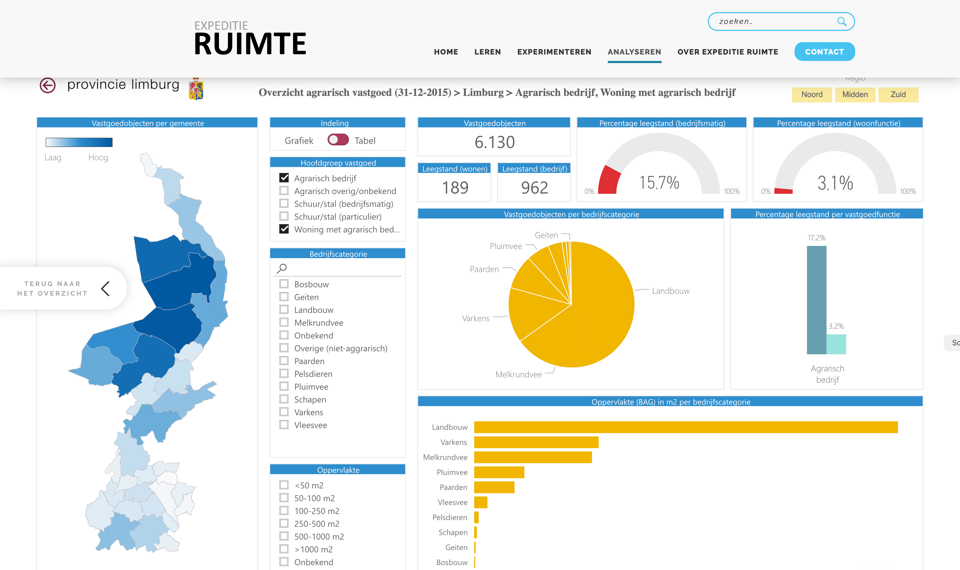 16 februari 2019
Boerderijstichting Limburg
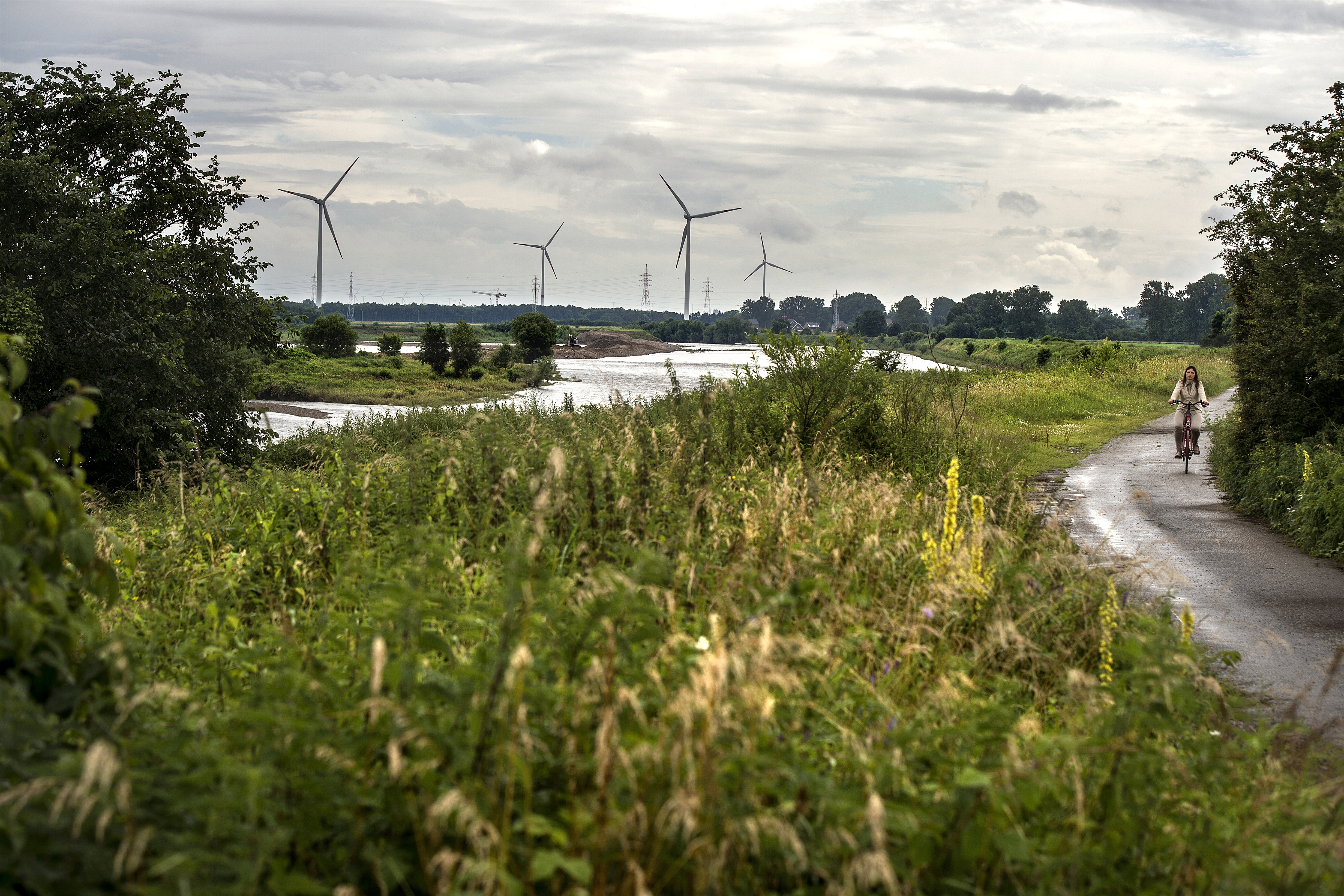 Beleid en strategie van overheid en maatschappelijke organisaties
Op het gebied van 

Land- en Tuinbouw, Energie, Demografische ontwikkeling, Cultuur, Infrastructuur, Natuur en Milieu, Gezondheid, Toerisme en Recreatie, Onderwijs, Arbeidsmarkt, ………….
16 februari 2019
Boerderijstichting Limburg
Netwerk
LLTB
IKL
Limburgs Landschap
LGOG
VKKL
Coöperatie Erfgoed Limburg
Huis van de Kunsten
Heemschut
ANV’s
………….
16 februari 2019
Boerderijstichting Limburg
Wat moet je ermee als BSL?
De overheid kan het niet alleen. 
Als boerderijclub weet je wat er aan de hand is. 
Je kunt verbinden en makelen
Mee beleid bepalen 
Soms kun je aan geld komen
16 februari 2019
Boerderijstichting Limburg
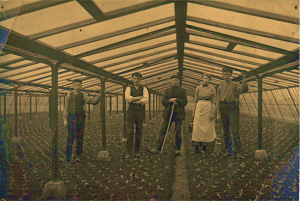 Conclusies
Er is wel wat aan de hand op het platteland
Gaat om de boerderij met alles erop en er omheen: het gebouw, het verhaal, de omgeving
Bewoners moeten en mogen het veel meer zelf doen 
Je moet het niet alleen willen doen
De BSL is nodig
16 februari 2019
Boerderijstichting Limburg